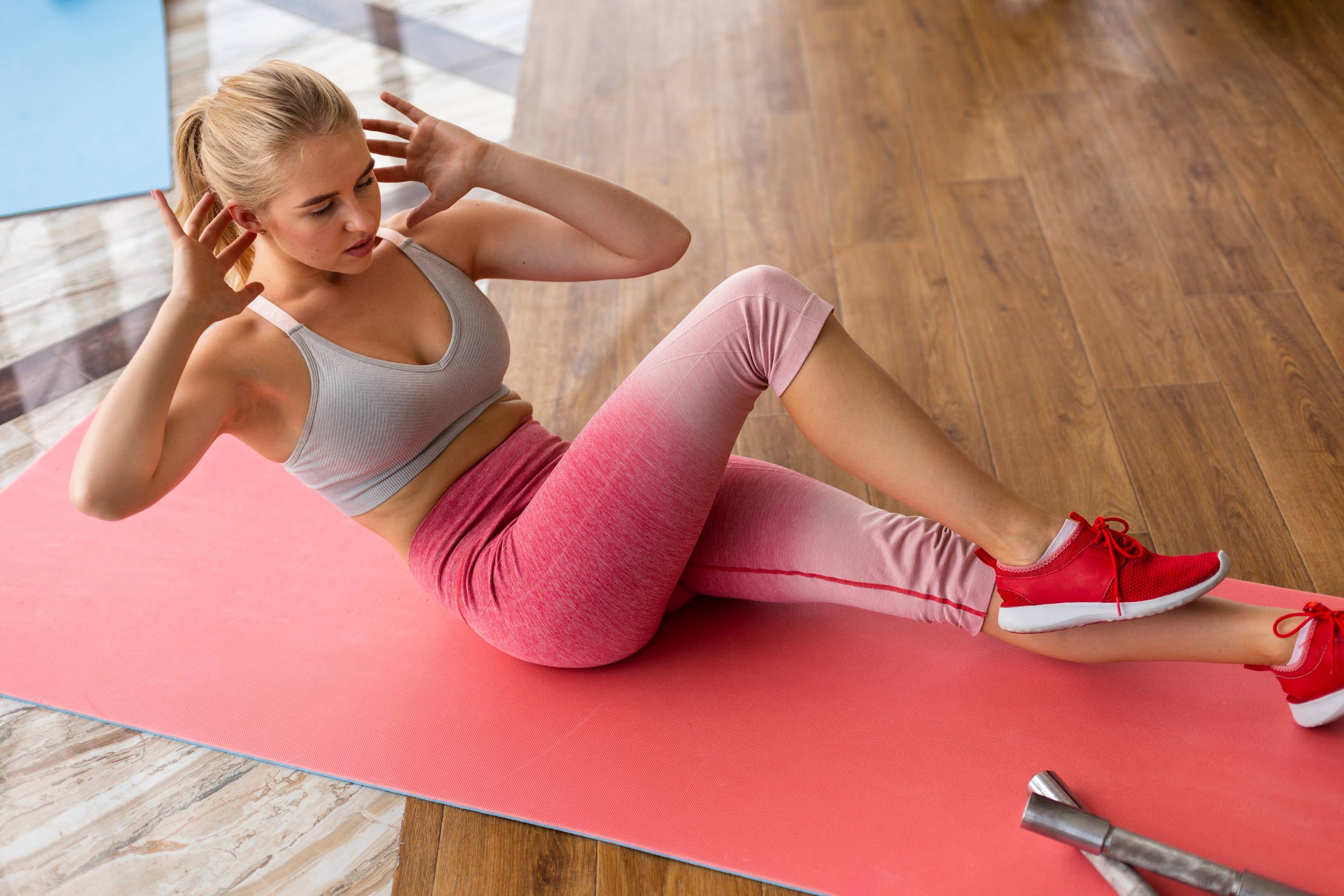 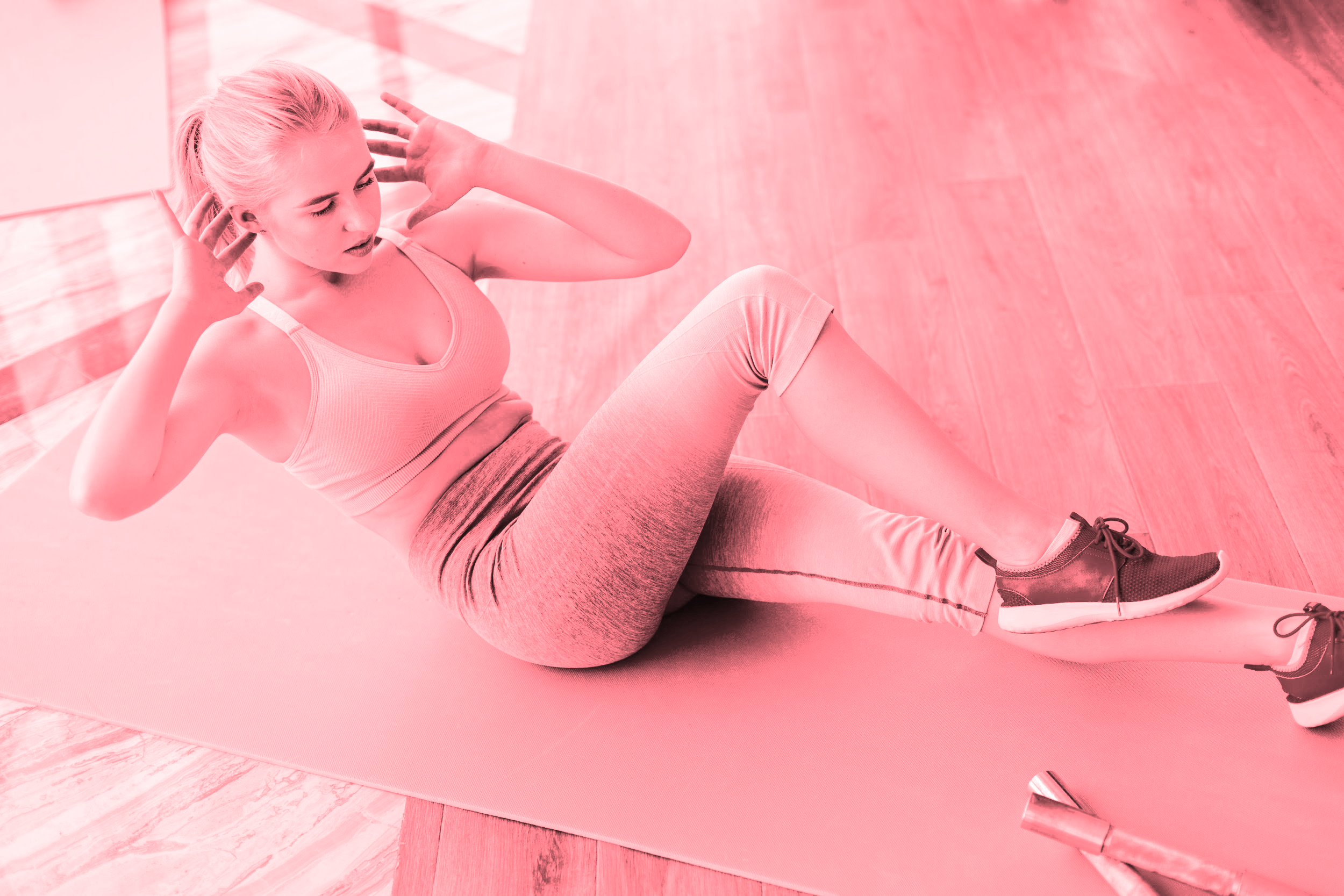 WORKOUT EDUCATION
Physical Fitness
This is a general state of health and well being. 
This gives us the ability to perform aspects of sports, occupations and daily activities. 
This is generally achieved through proper nutrition, moderate-vigorous physical exercise, and sufficient rest
Do not sit to long.
At least how long should the warm-up in your physical fitness training last?
A
B
C
5-10 minutes
10-15 minutes
20-25 minutes
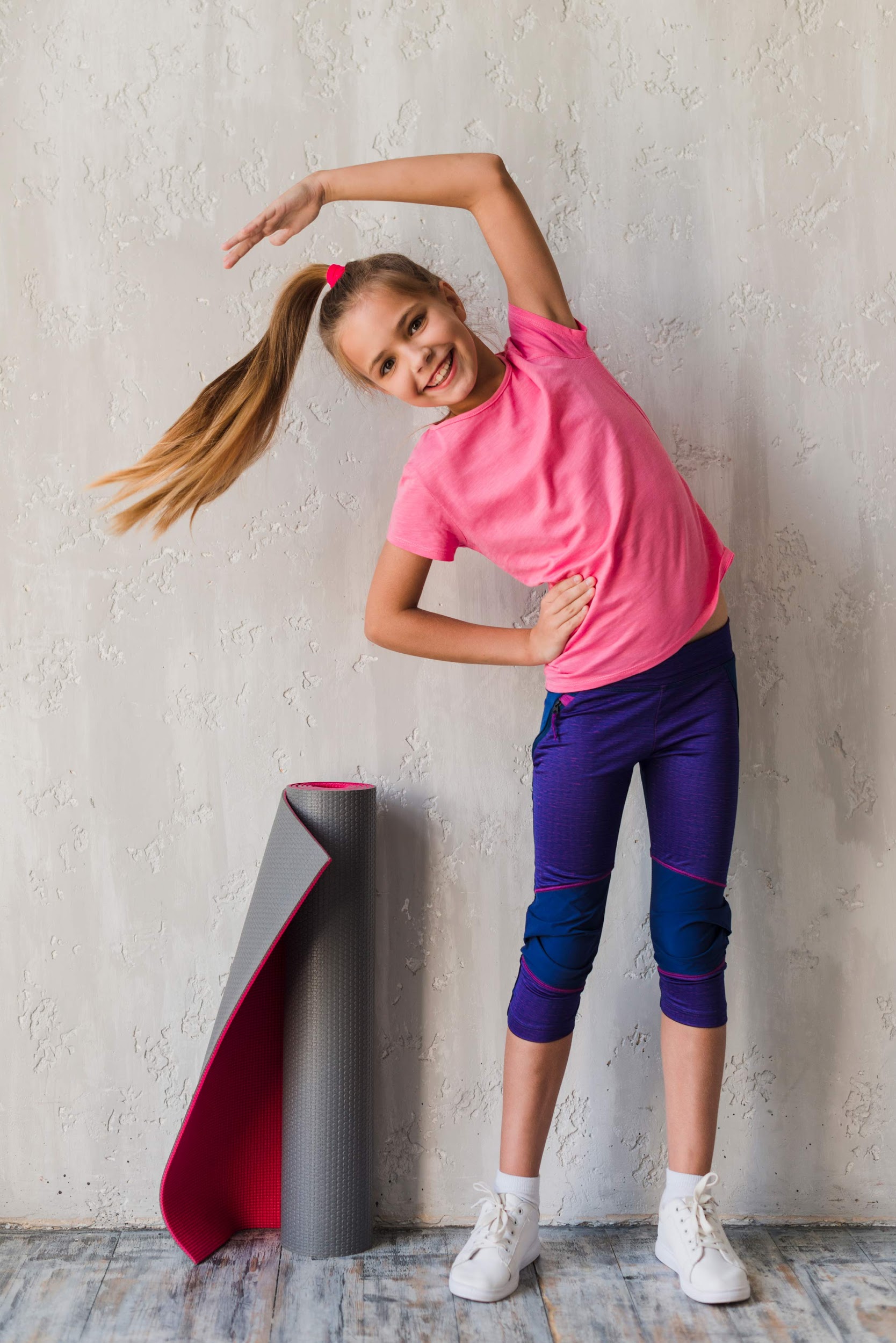 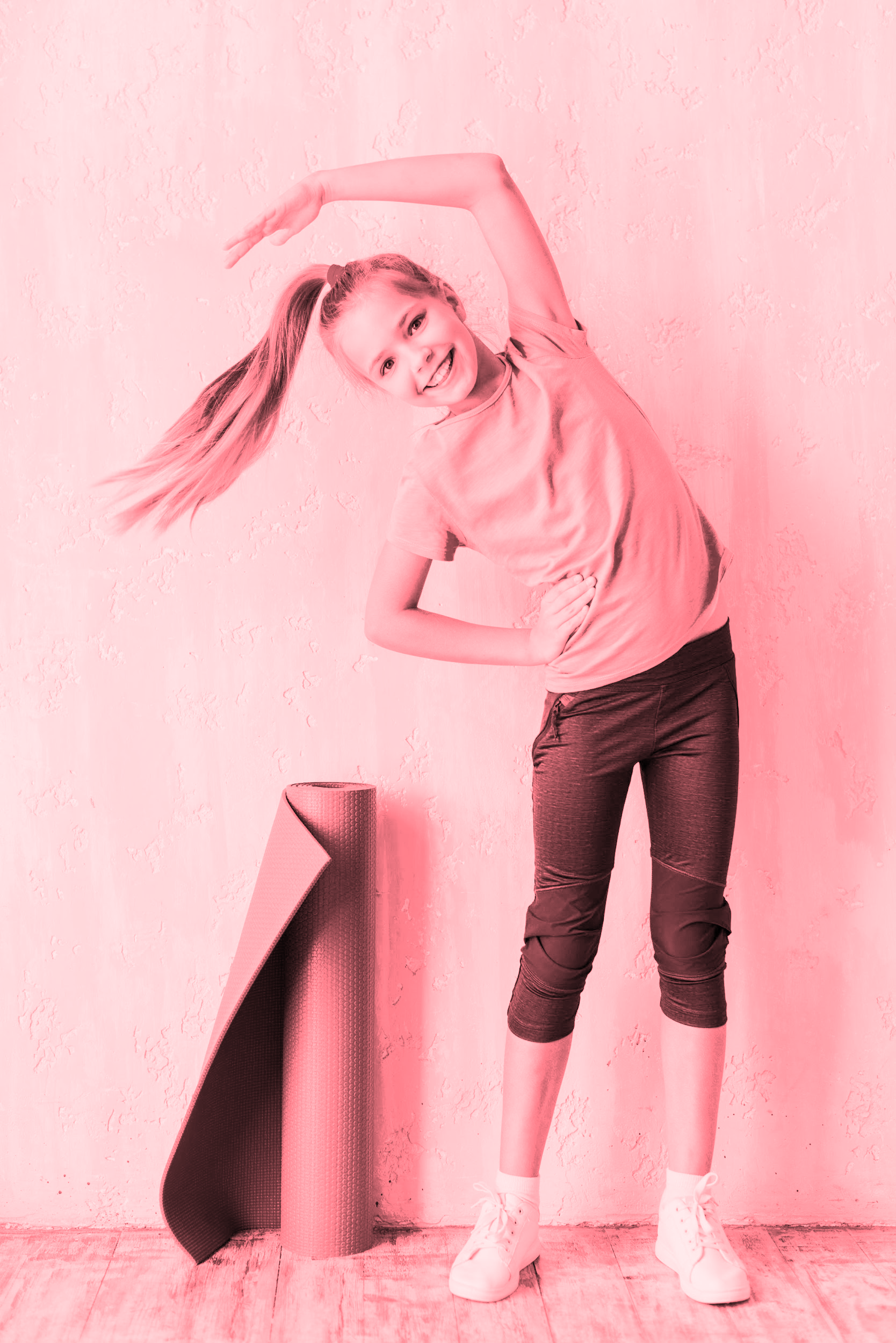 Stretches
-arms above head
-touch toes
-R arm across chest/L arm across chest 
-arm circles forward/backward 
-R arm over head/L arm over head
-Jumping jack
Warm up
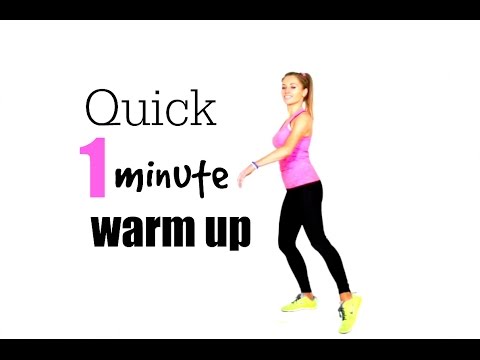 Extending a joint Beyond its normal anatomical position is called what?
A
B
C
Hyperextension
Hypoextension
Fracture
Cardio
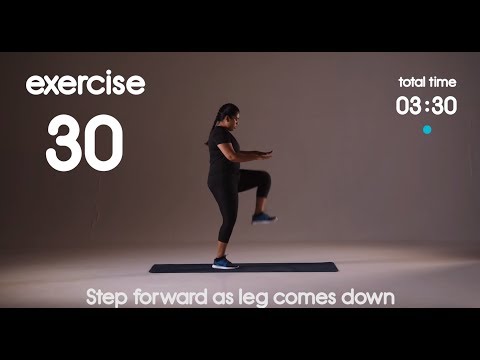 Benefits of Physical fitness
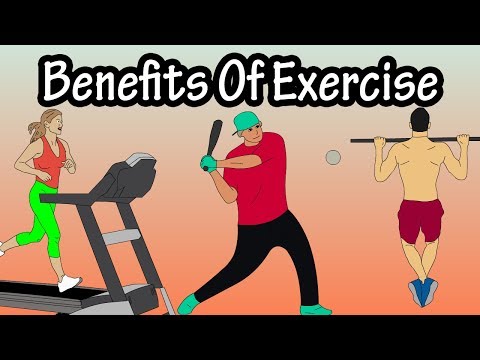 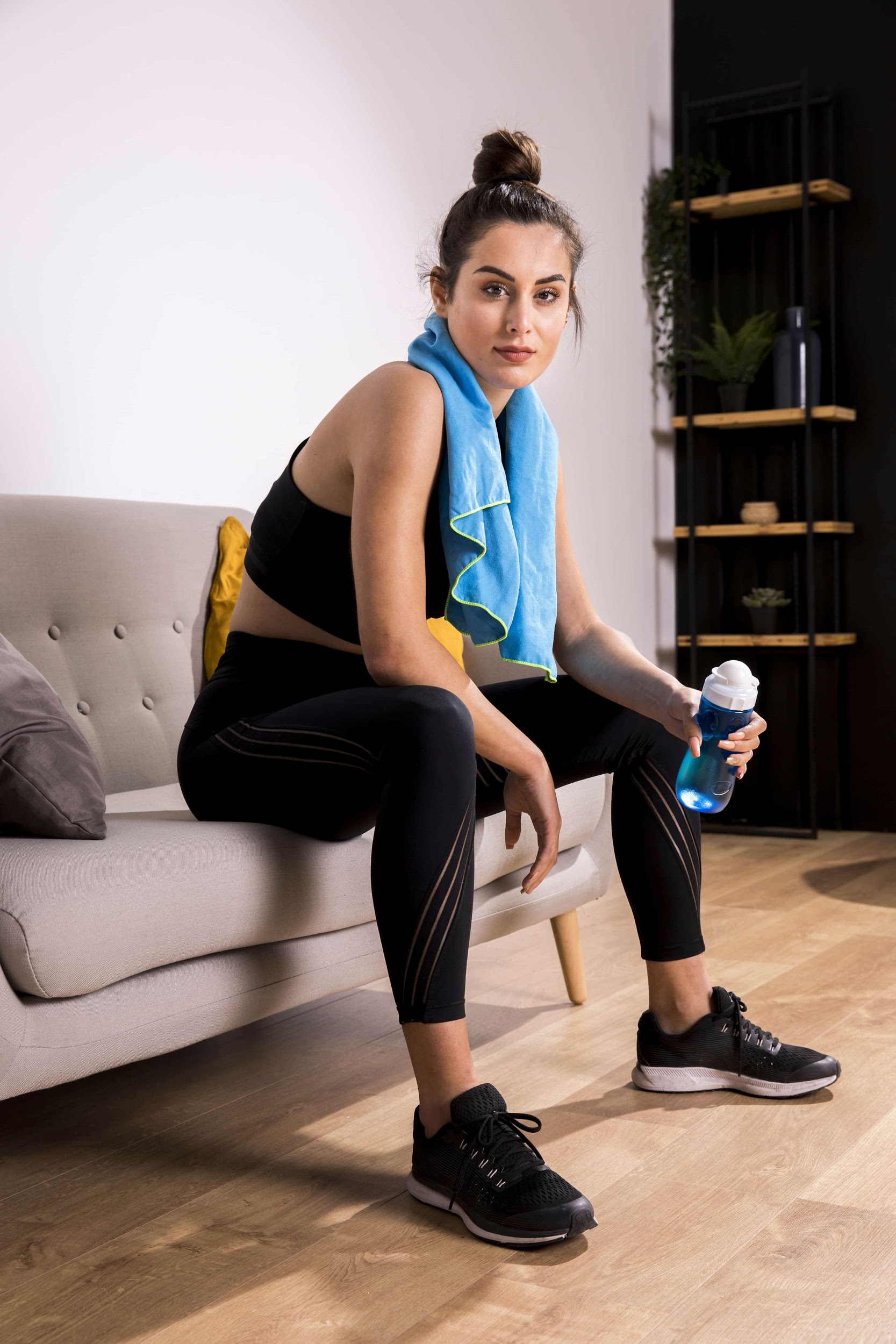 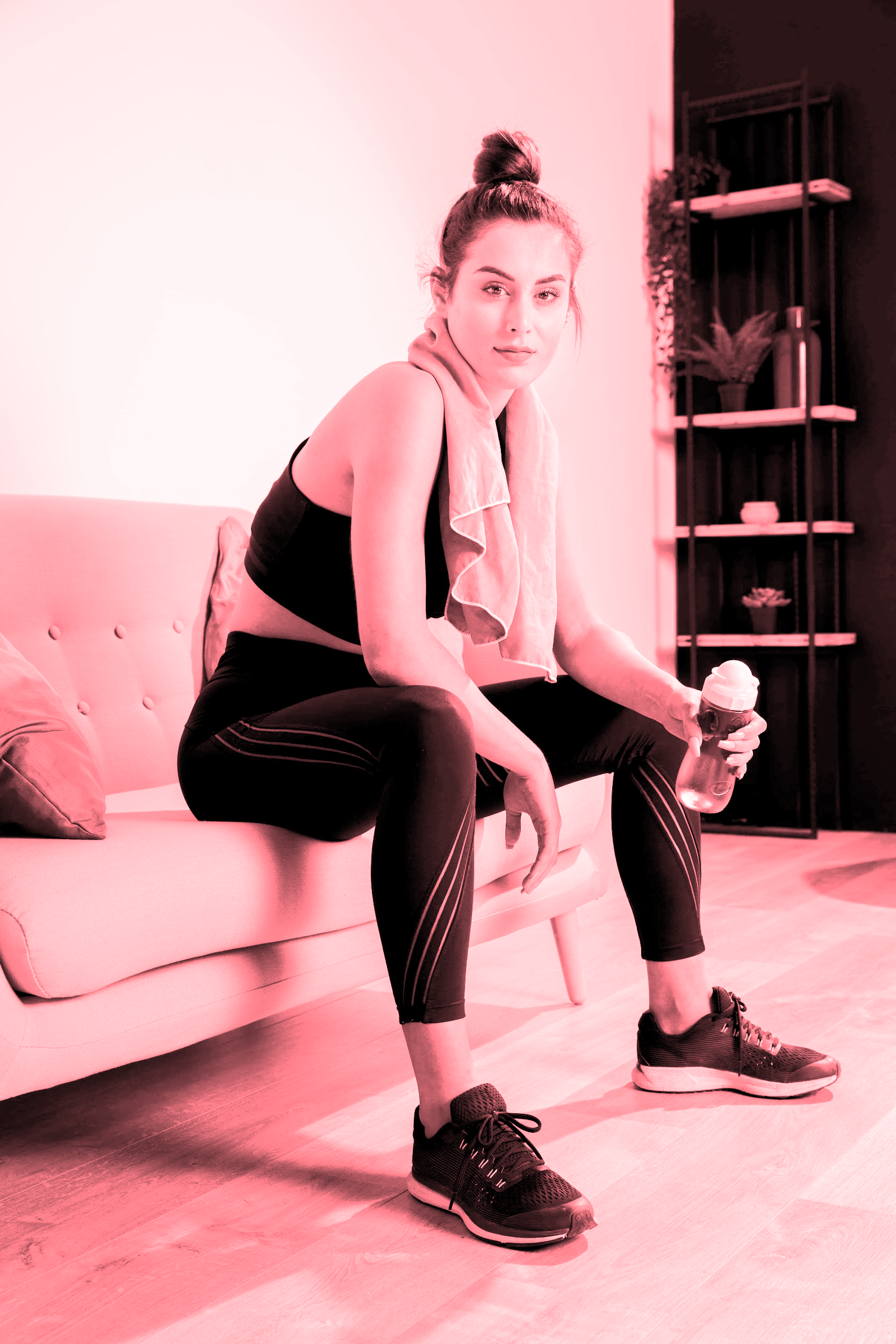 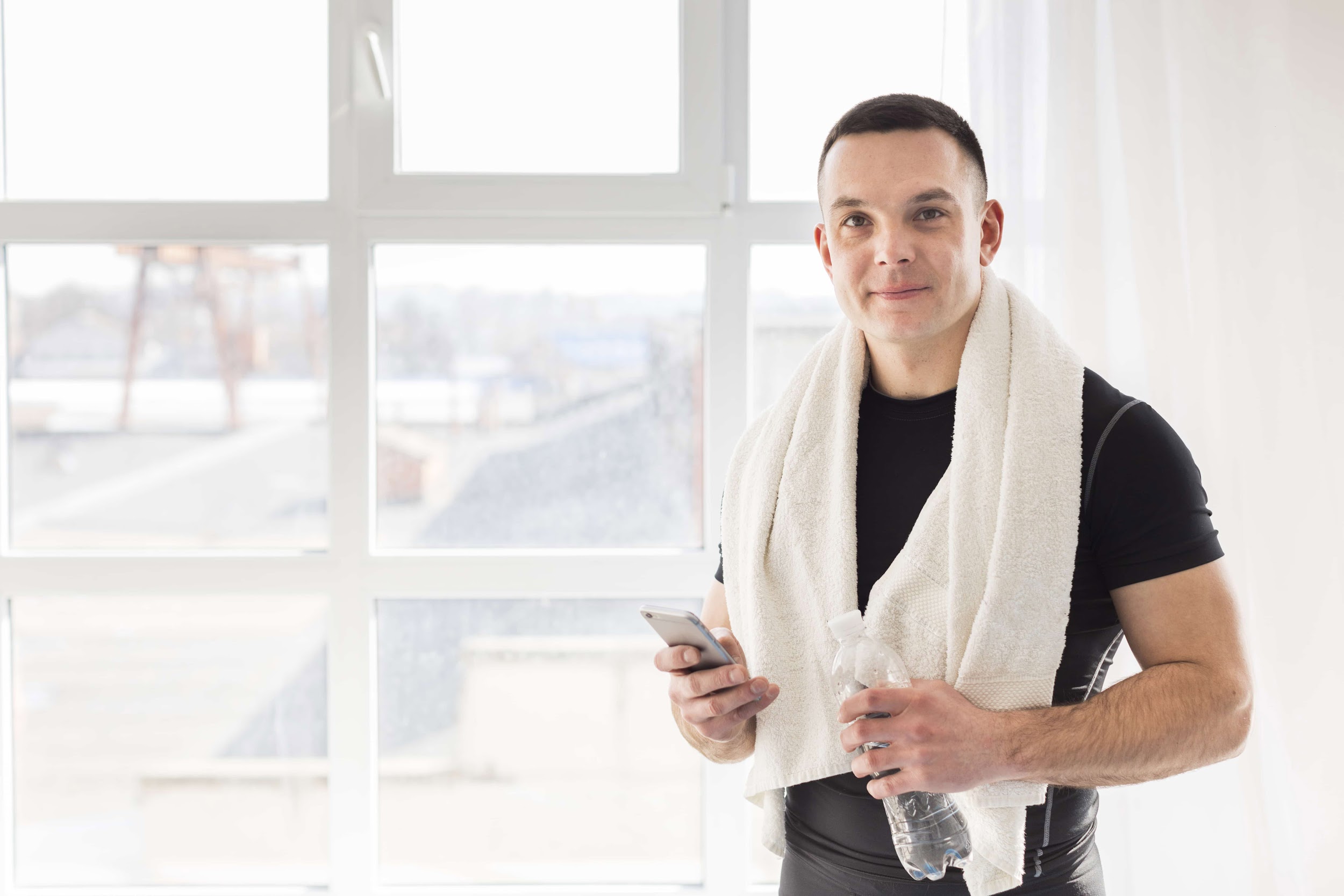 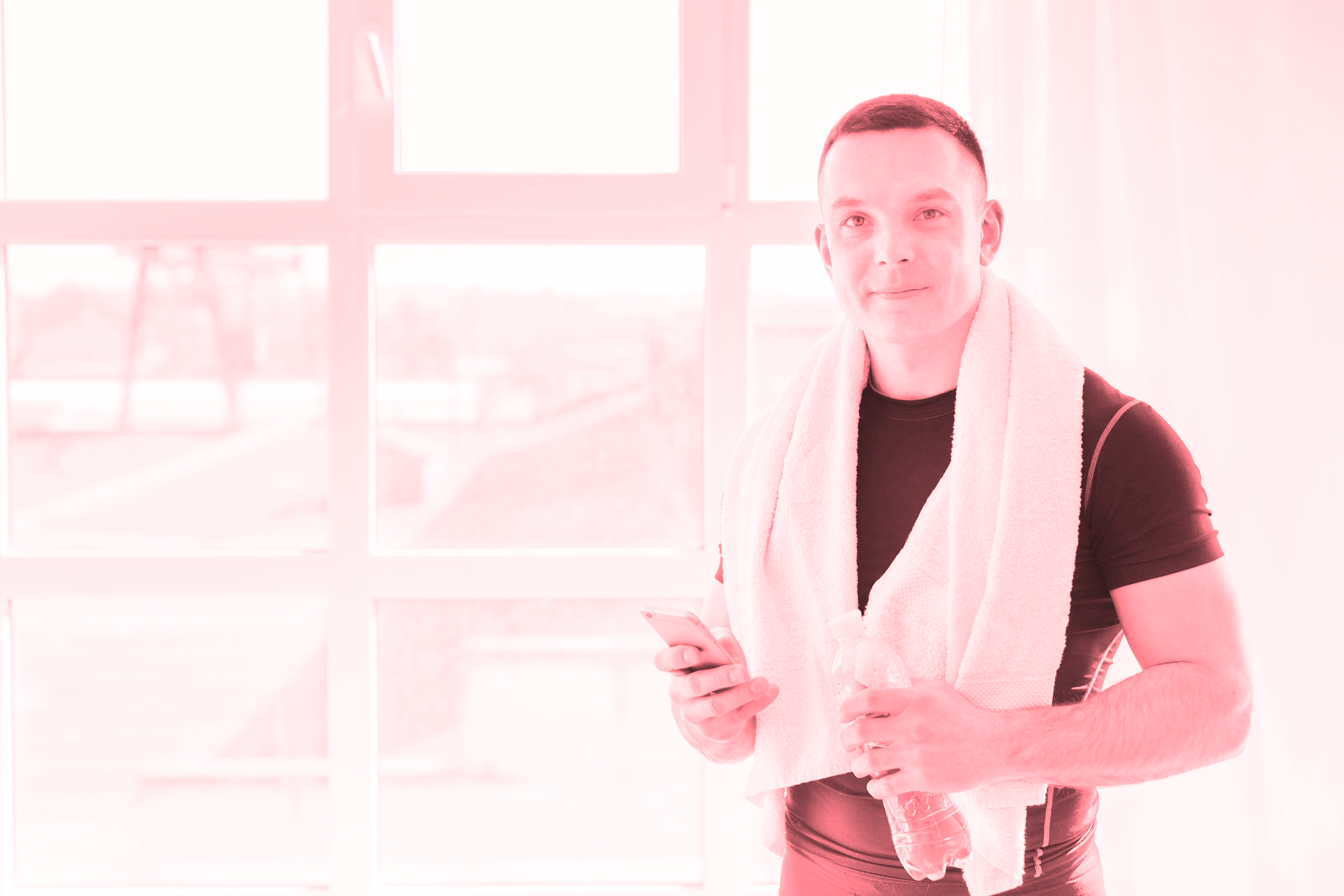 What is the scientific study of human movement?
A
B
C
Psychology
Anatomy
Kinesiology
What is the rate at which you burn calories ?
A
B
C
Systolic rate
Metabolic rate
Diastolic rate
What is the natural feel good chemicals?
A
B
C
Endorphins
Cortisol
Metabolism
Exercise can also improve...
A
B
C
Sleep
Brain function and self esteem
All of the above
Ab Workout
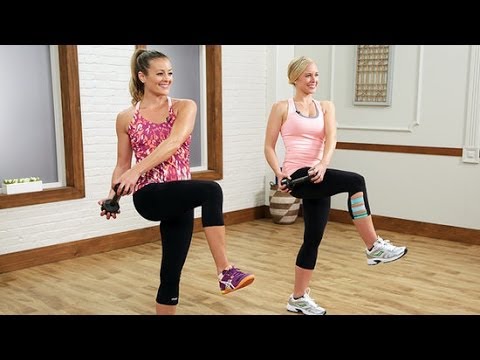 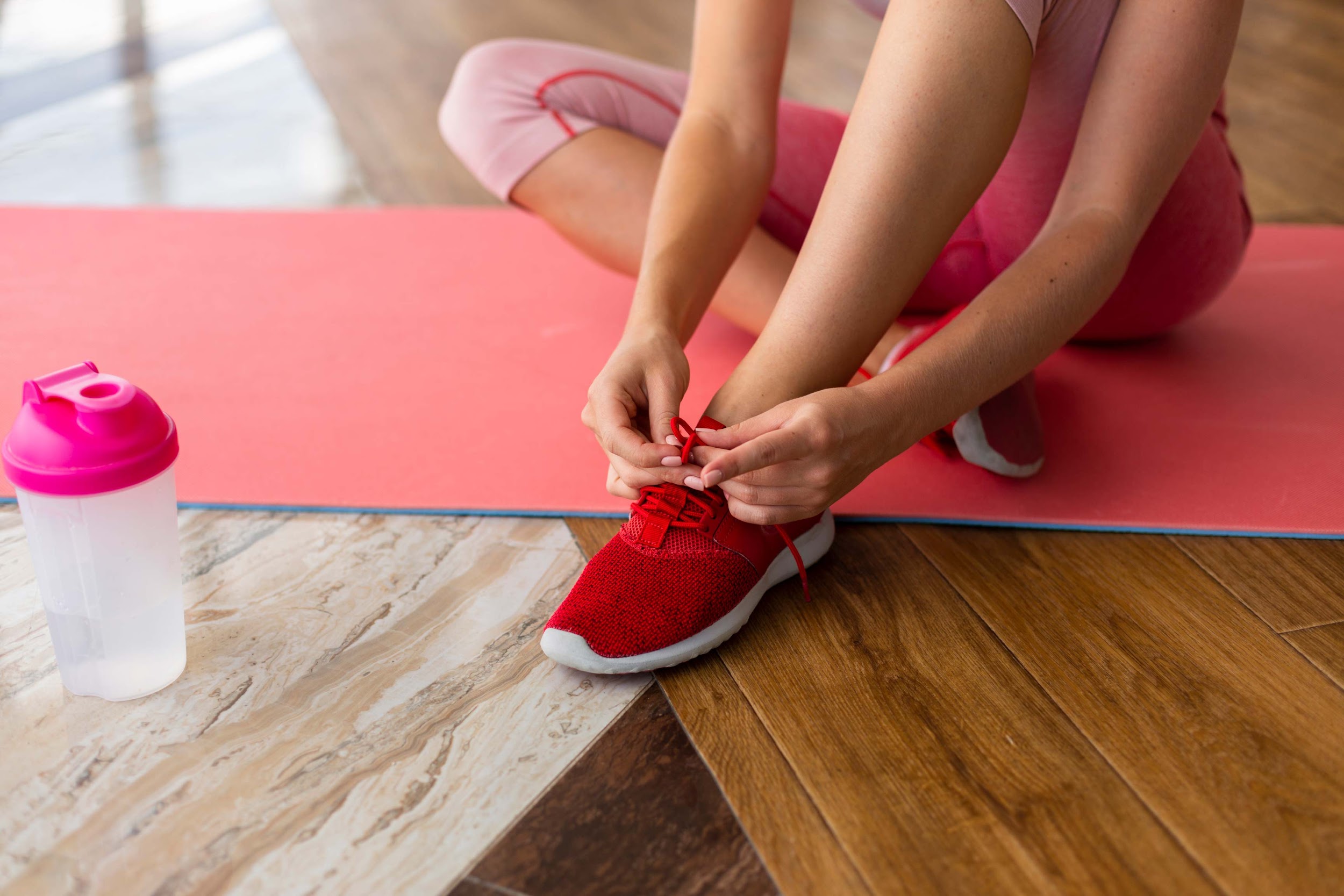 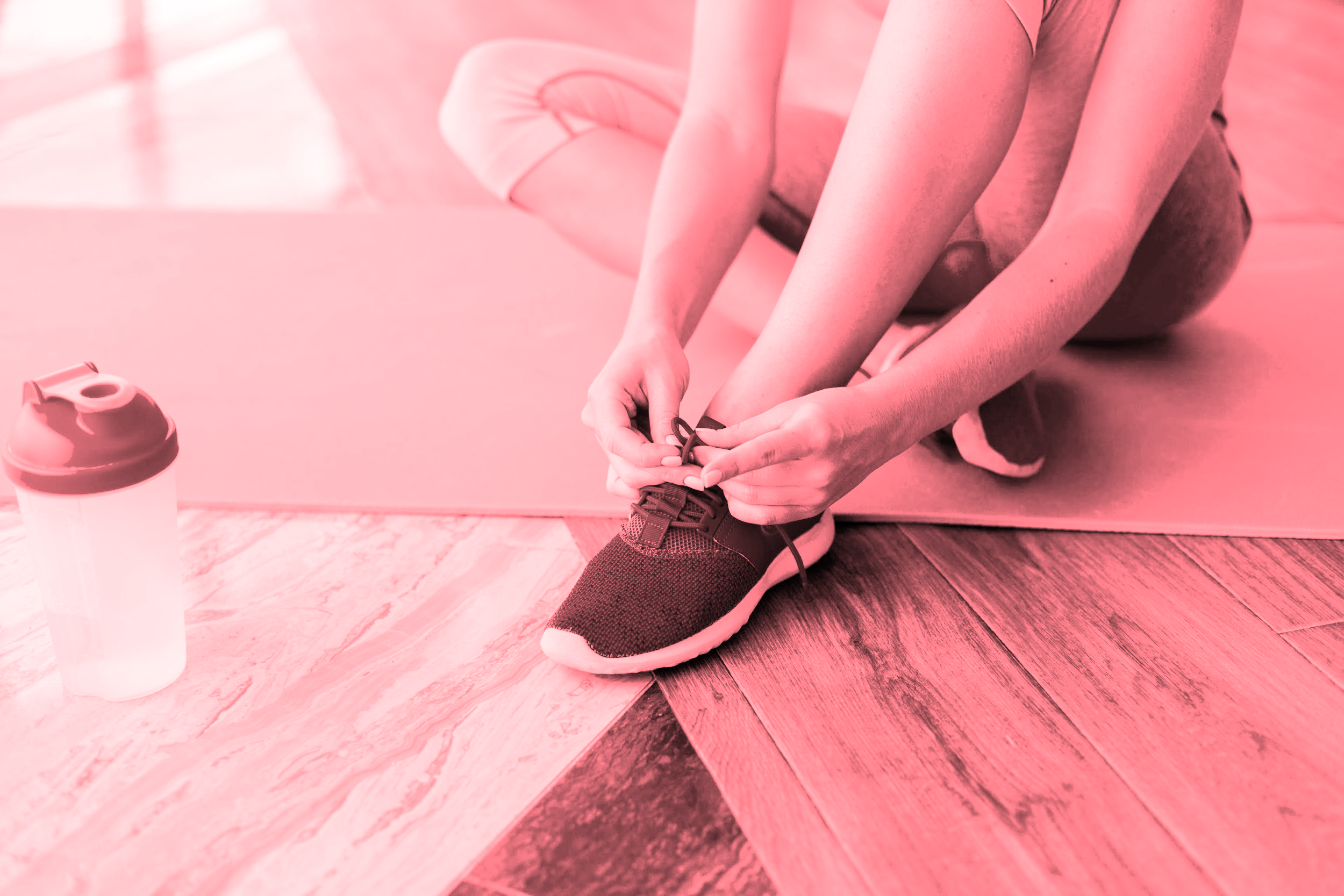 Exercise programming
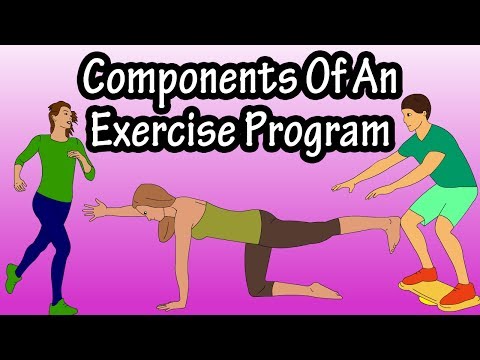 Considering people's goals, restrictions, and limitations is part of?
A
B
C
A complete exercise plan
A comprehensive exercise plan
A partial exercise plan
Cardiorespiratory fitness is also known as?
A
B
C
Heart fitness
Air fitness
Aerobic fitness
Muscular fitness is also referred to as?
A
B
C
Resistance training
Muscular Strength
Muscular endurance
How long should you wait between strength training session?
A
B
C
20 hours
48 hours
72 hours
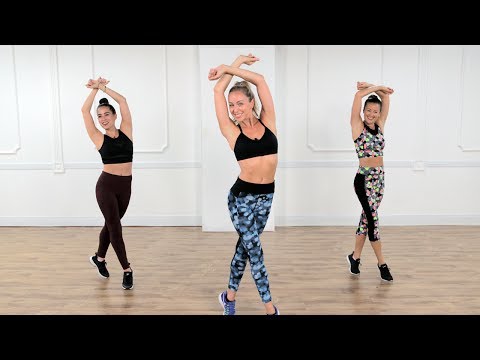 Flexibility is enhanced by the daily performance of ?
A
B
C
Sleeping well
Staying hydrated
Stretching exercises
Stretching after a workout helps to accomplish what?
A
B
C
Relax strained muscles
Increased happiness
Fix a torn muscle
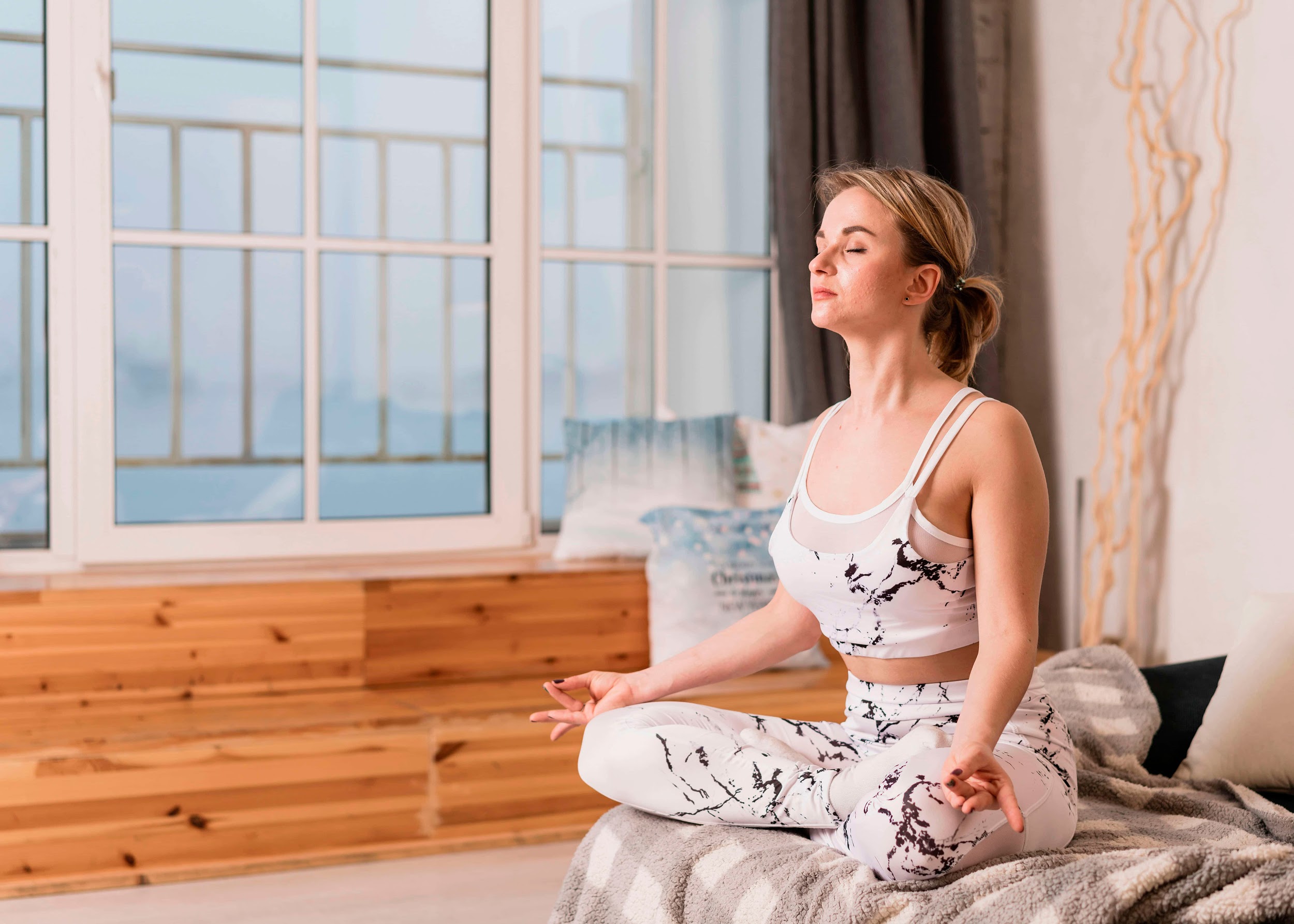 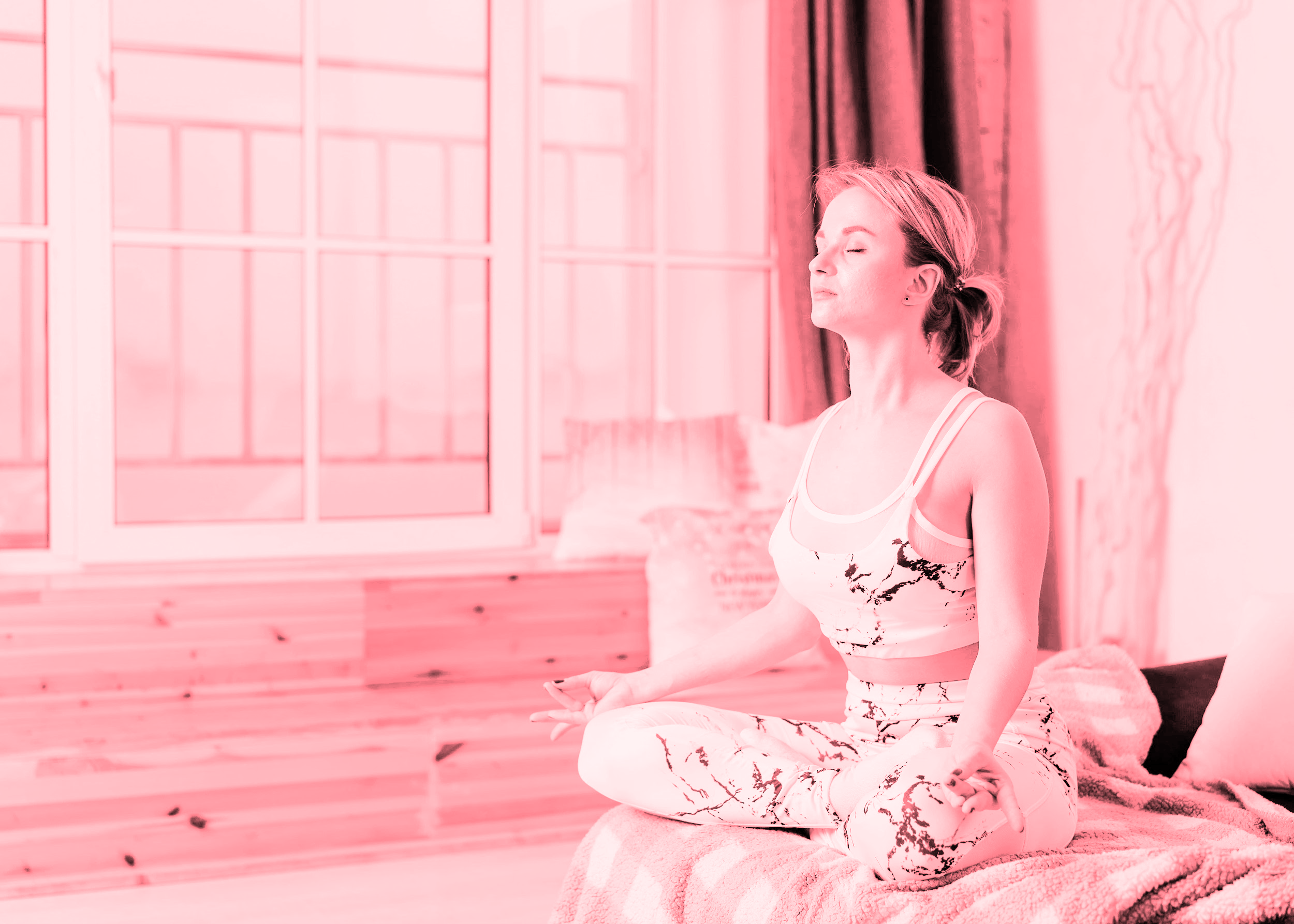 Benefits of cooling down
Cooldown exercises start the recovery process. 
A gradual cooldown keeps your blood circulating. 
It allows your body temperature, blood pressure, and heart rate to return to their normals level.
Mindfulness
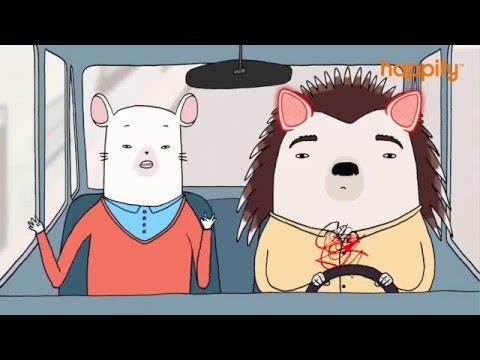 Cool Down
Seated forward bend
Knee-to-chest pose
Standing quadriceps stretch 
Standing forward bend 
Shoulder stretch 
Marking arm circles 
Body shake
Corpse pose 

https://www.healthline.com/health/exercise-fitness/cooldown-exercises#for-kids
Meditation
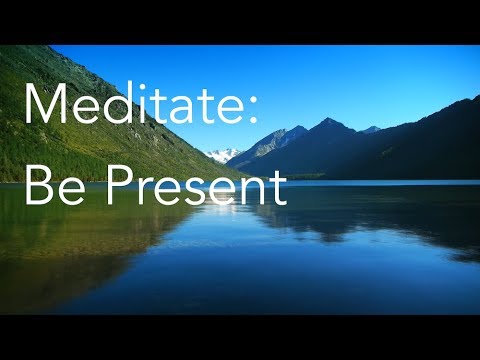 Being sore
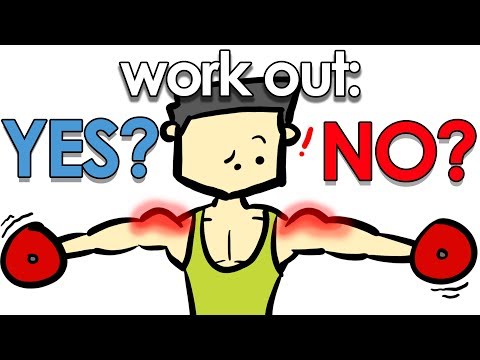 What does DOMS mean?
A
B
C
Don’t order McDonald’s specials
Delayed onset muscle soreness
Donuts only make smiles
Working out sore can?
A
B
C
Worsen soreness
Hurt gains
It’s proven to worsen soreness or hurt gains
High soreness usually mean?
A
B
C
Low performance
No performance
High performance
Can you work out when your sore?
A
B
No
Yes
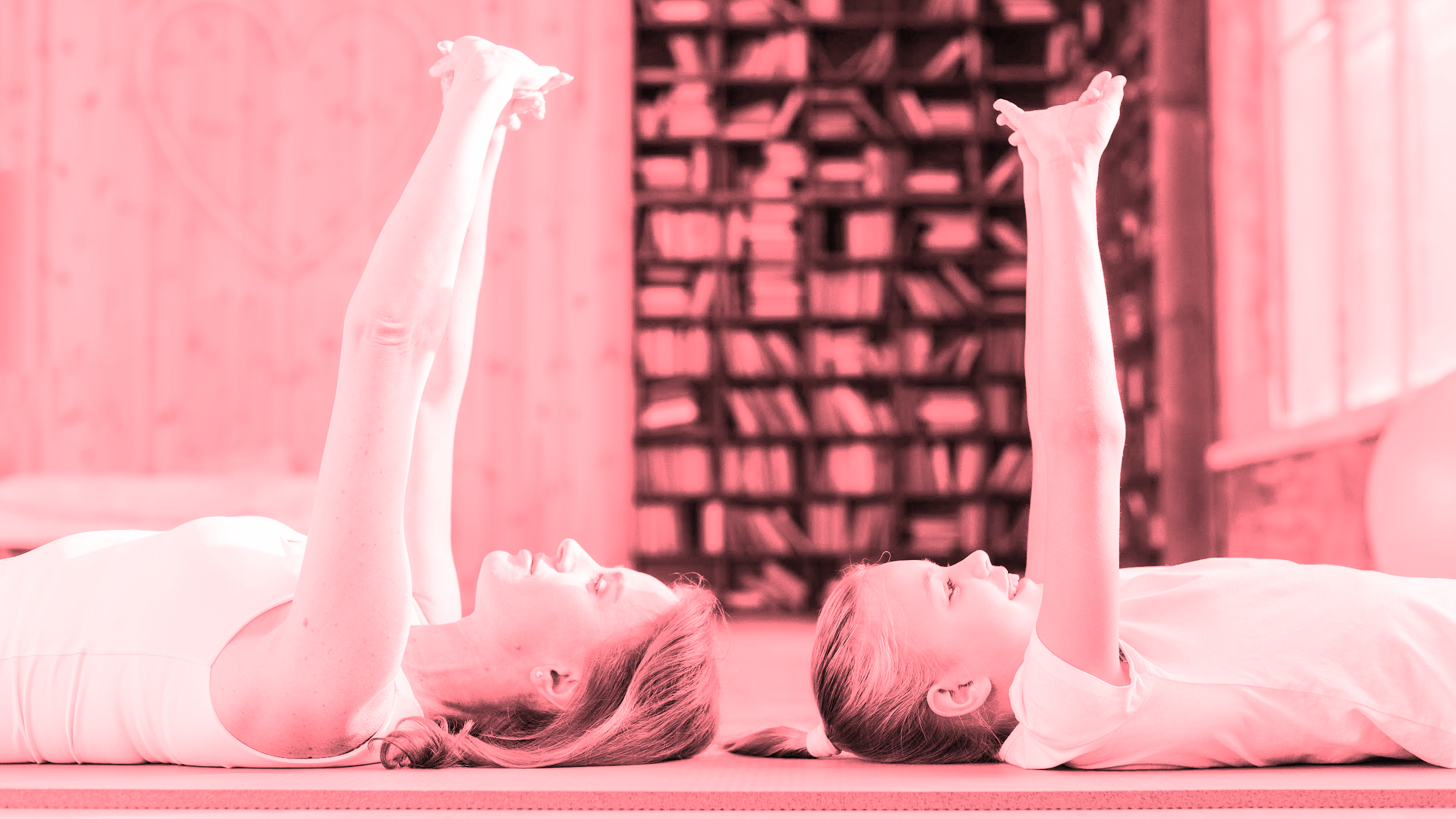 Thanks for joining us!